Біологічно активні харчові добавки
Біологічно активні добавки (БАД) - це природні або ідентичні природним біологічно активні речовини, одержувані з рослинного, тваринного або мінеральної сировини.
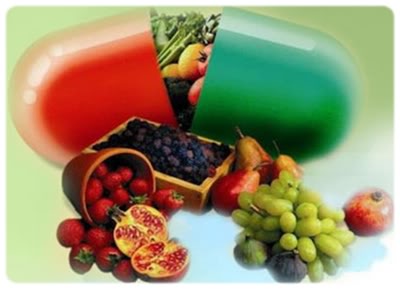 Вони можуть включатися до складу харчових продуктів, напоїв, або використовуватися самостійно в різних формах, з метою забезпечення організму людини необхідною кількістю незамінних харчових речовин.
Біологічно активні добавки випускають у вигляді фармацевтичних форм: порошків, таблеток, капсул, сиропів, екстрактів, настоїв, концентратів із рослинної, тваринної або мінеральної сировини, виготовлених хімічним та біотехнологічним способами.
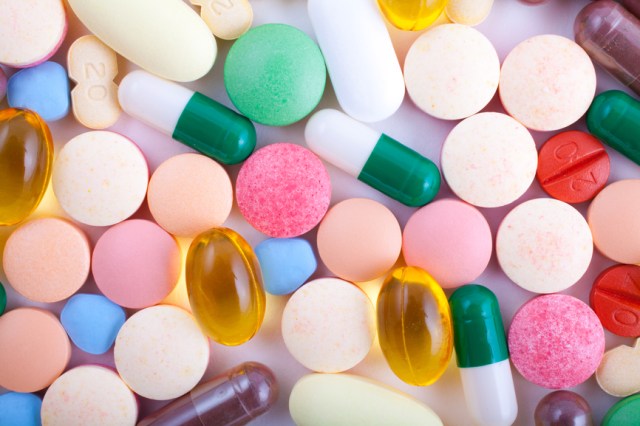 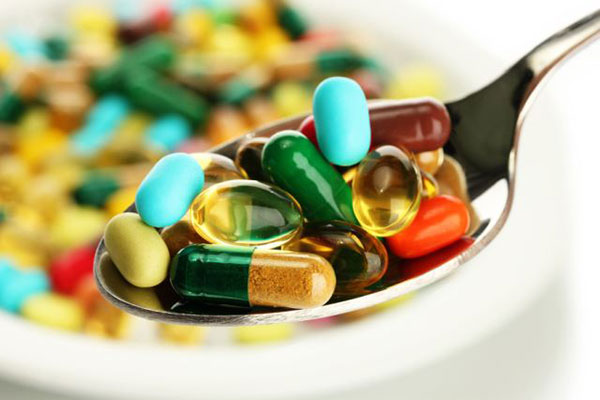 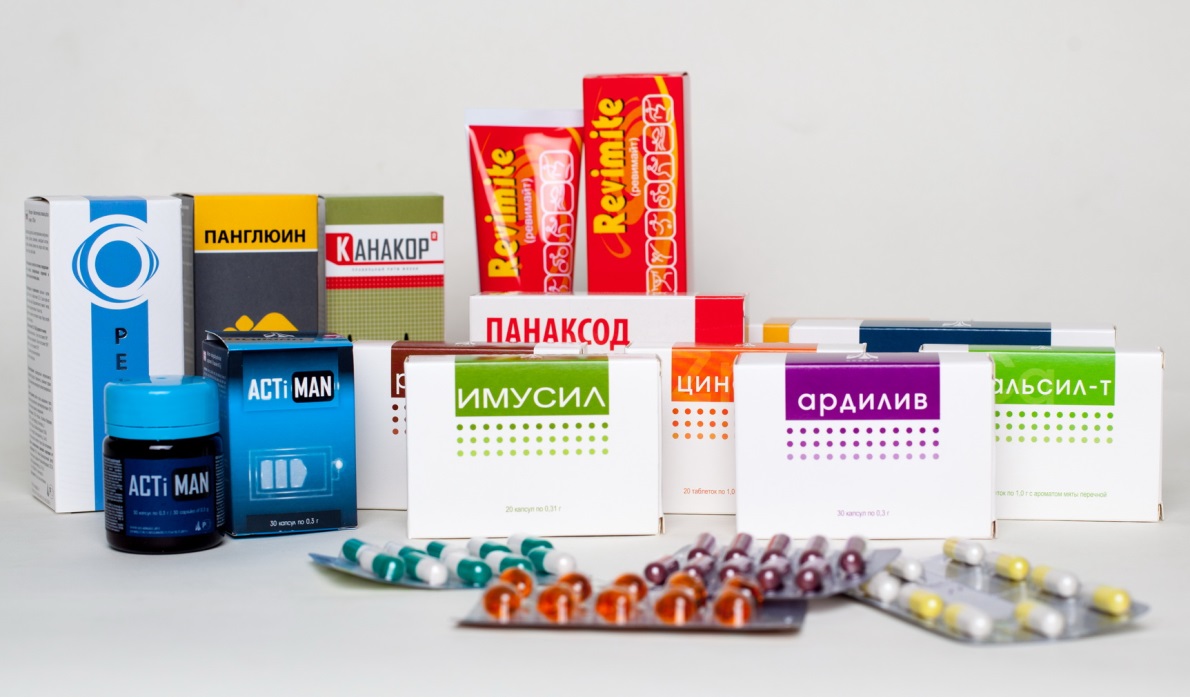 БАДи поділяються на три групи
нутрицевтики
еубіотики
парафармацевтики
Біологічно активні добавки створюються на основі загальновідомих нутрієнтів, які довгий час застосовувалися в медичній практиці (вітаміни, мінеральні речовини, продукти переробки рослин та життєдіяльності мікроорганізмів тощо), достатньо вивчені в експерименті; накопичений великий досвід їх клінічного застосування.
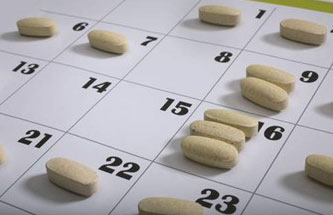 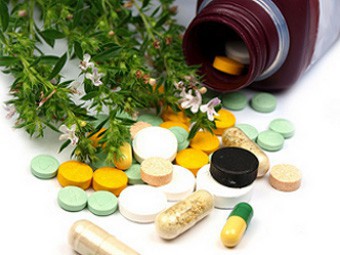 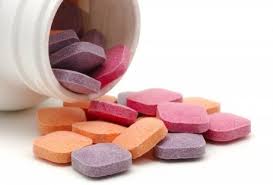 Хімічний склад нутрієнтів, як правило, досить добре вивчений, і тому схема розробки та вивчення БАД дещо спрощена. Через те біологічно активні добавки проходять коротший, а, отже, і дешевший шлях від створення до впровадження в харчування населення порівняно з лікарськими препаратами.
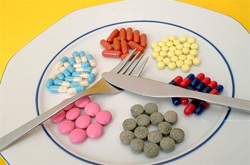 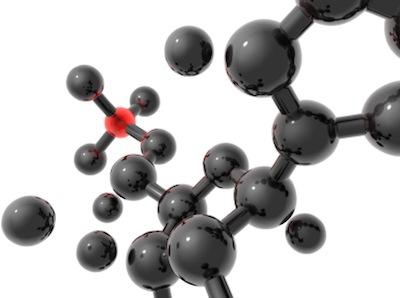 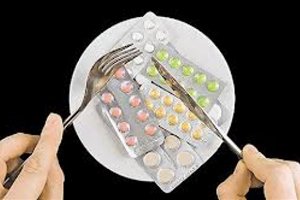 Слід зазначити, що оскільки БАД є безрецептурним засобом, то вони не повинні містити: наркотичні та психотропні речовини; сильнодіючі та отруйні речовини, в тому числі препарати списку А та Б; нефармакопейну рослинну сировину та рослинну сировину, яка не застосовується в харчуванні.
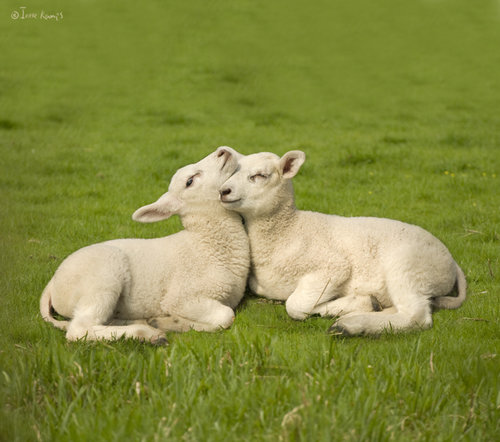 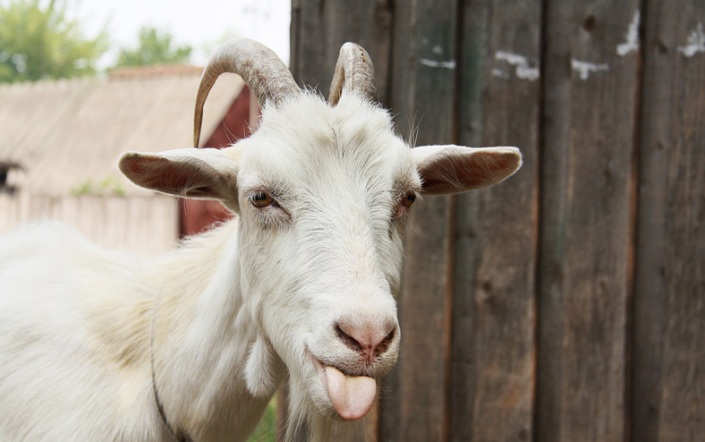 БАДи можуть використовуватися для профілактики та допоміжної терапії захворювань, а також нормалізації функцій організму, але ні в якому  випадку, добавки самі по собі не мають лікувального ефекту в цьому істотна відмінність БАД від ліків. Добавки не можуть лікувати, вони допомагають нашому організму протистояти різним несприятливим факторам.
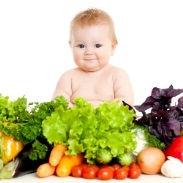 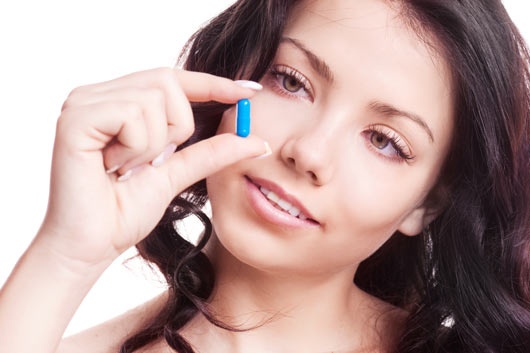 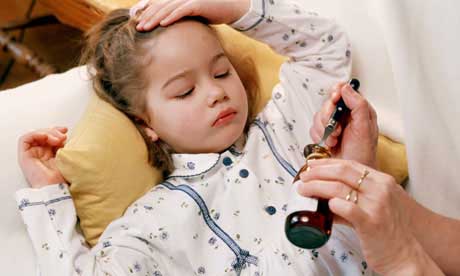 Кожен вирішує сам, які активні добавки йому приймати. Адже на відміну від більшості лікарських засобів, для БАД не потрібно рецепт і призначення лікаря, але слід пам’ятати, що тим самим ми беремо на себе відповідальність за своє самопочуття та здоров’я.
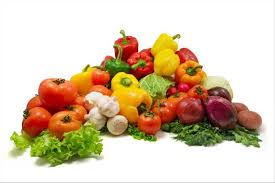 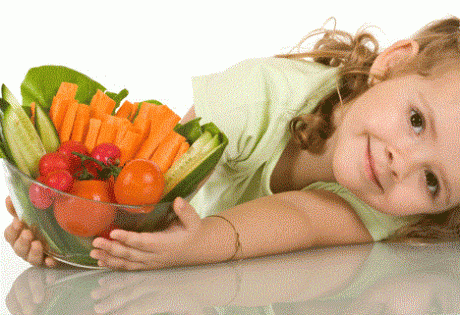 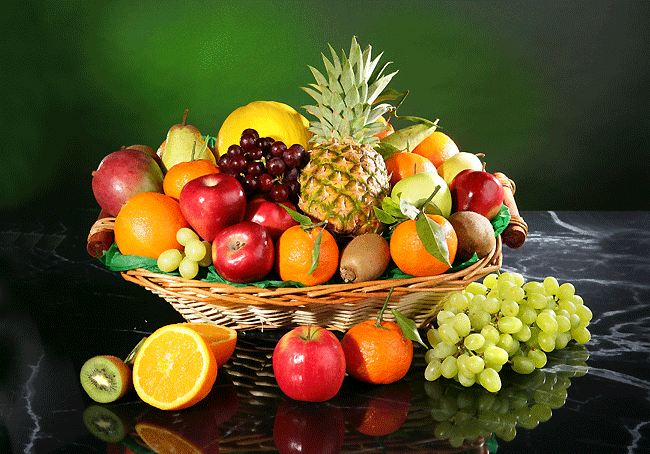